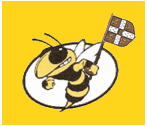 St. Augustine High School
Cambridge A.I.C.E.Advanced International Certificate of Education
Welcome!
Ms. Bechtle, AICE Guidance Counselor
Dr. Graham, Principal
Ms. Michelle Davis, Assistant Principal
Ms. Jill Lee, Assistant Principal
Ms. Gail Godzich, AICE Coordinator
A.I.C.E. at St. Augustine High
St. Augustine High started the Cambridge A.I.C.E. program in 1997.

SAHS was the 2nd school in the US to begin an A.I.C.E. program.

Rigorous and Flexible Curriculum
Writing based
Critical Thinking
Why A.I.C.E.?
Flexible Curriculum
Future Predictor of College Success
FSU Study
GPA Points
College Credit
Bright Futures
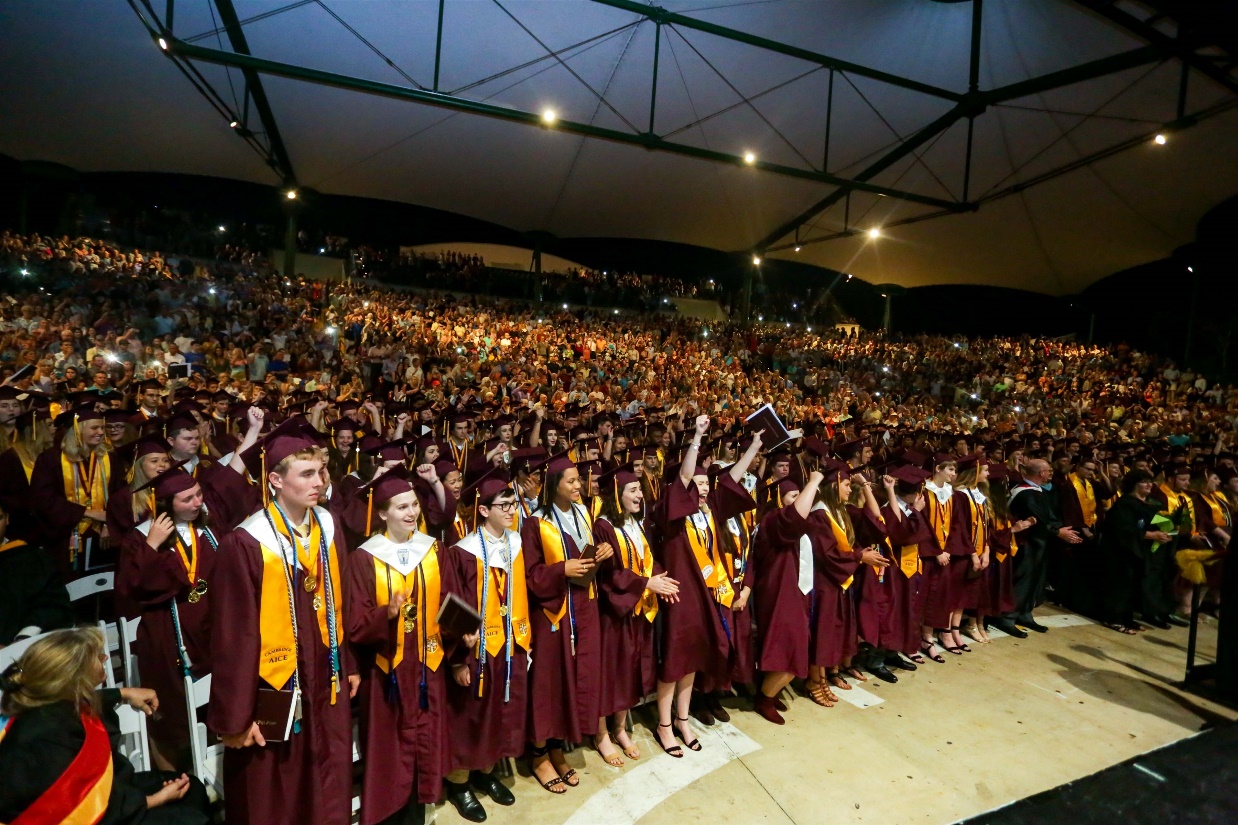 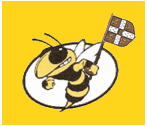 A.I.C.E. Curriculum RequirementsVS.Cambridge A.I.C.E. Diploma Award
What’s the Difference?
Expectations in AICE
DO
DON’T
Expect to struggle!              (If you’re not challenged, you’re not growing!!)
Remain Organized
Keep up with your work
Ask teachers for help
Use outside tutors
Reach out to friends
Try different solutions/study methods
Dismiss a low grade
Focus on the exam results
Get discouraged with a low grade – figure it out!
Try to “fix” the problem yourself
Engage in harmful attitudes or blaming others
Blame the “teaching style”
DON’T Give Up!
A.I.C.E. Curriculum Requirements
Completing the Curriculum Defines 
Graduation Requirements for A.I.C.E. Students
Economics, HOPE, Fine Arts & Online course not required

AICE Curriculum
Complete* Seven A.I.C.E. level courses in the four categories(*1. earn a passing grade, 2. “sit for” the exam)
AICE English required all 4 years
Global Perspectives required 11th grade year
Must meet course progression requirements for university entry within the SAHS A.I.C.E. Program (i.e. 4 years AICE English, 2 years World Language, 3 years Science, 3 Social Studies, 4 Math)  
GPA requirement waved for Bright Futures if you complete
Cambridge A.I.C.E. Diploma Award
The A.I.C.E. Diploma Award is an internationally recognized AWARD for academic rigor

Must Pass seven (7) A/AS Level Exams
Minimum of 1 exam passed in each category 
25  month time period for award calculation
Automatically qualified for Florida Academic Bright Futures Scholarship
Must do 100 hours Community Service
GPA and ACT/SAT requirement waved
Subject Categories
Math & Science		Languages		Arts & Humanities
	Biology		X	English Language AS		English Literature AS
	Math		C	English Language AL		English Literature AL
	Physics (AS/AL)		Spanish Language		US History
	Chemistry (ASAL)		French Language	C	International History
	*Environmental Management				European Hist. (AL)
	*Psychology (AS/AL)				X	Geography	
	Marine Science					*Psychology (AS/AL)
	Physical Education					Art & Design (AS/AL)
							Dig. Media & Design

Core (required)			Optional Interdisciplinary Cat.			Global Perspectives			General Paper								Thinking Skills                        	
					Global Perspectives AL
Exam Sessions/Options
Cambridge Exam after course = June exam series

A Level = 2nd year of a subject, “Carry Forward”, or re-take all

Teachers have June Component Results

November Series = retakes, some ADIP if eligible

25 month timeframe for ADIP
AICE Exams in College
Exam scores are NOT reported during admissions application process

Each exam passed = college credit earned

ALL FL Public Colleges accept/award college credit for passing scores on AICE Exams

Private and out-of-state colleges will have their own policy about credit-by-exam, DE – CHECK!!

Taking (& doing well in) the COURSES = admissions advantage - gets you in the door!

Cambridge Electronic Transcript Request = submit in Feb./March of senior year, after decision is made!
AICE Course Offerings
See AICE Planning Sheet
Select AP courses also available
Flexible schedule for all students
See Ms. Bechtle to develop your individualized plan.
In a Nutshell
FLEXIBLE 

Explore Multiple Interests in HS

College Admissions Advantage

Head start on College Credits

Skills for College Success
What’s Happening in A.I.C.E.?
AICE Advisory Board – Club for AICE students/parents. Meets Thurs. 8:30am C302
College Tours
Fund Raisers
Community Service
AICE Game Day
Student inspired activities

AICE Booster Club – Supporting AICE Students
Monthly meetings
Organize Fund Raisers
Promote AICE
Provide support materials, funding for events, “Angel Fund”
“Like” the St. Augustine HS AICE Booster Club Facebook Page!

AICE Website


AICE Remind.com - Text Message system, Text @sahsaice to 81010
Handouts Available in Lobby
Course Progressions by grade level

AICE Fact Sheet

AICE Brochure

Articles re: College admissions

AICE Booster Club Information

REMIND.com instructions
Contact Information
Dena Bechtle	
904-547-8533, Dena.Bechtle@stjohns.k12.fl.us
Gail Godzich
904-547-8523, Gail.Godzich@stjohns.k12.fl.us 
Michelle Davis
904-547-8513, Michelle.Davis@stjohns.k12.fl.us 
Jill Lee
904-547-8844, Jill.Lee@stjohns.k12.fl.us 
Dr. Graham
904-547-8510, DeArmas.Graham@stjohns.k12.fl.us
Questions??